THE LINKEDIN
FORMULA FOR CEOS
GET FURTHER FASTER
LINKEDIN
FORMULA
FURTHER FASTER
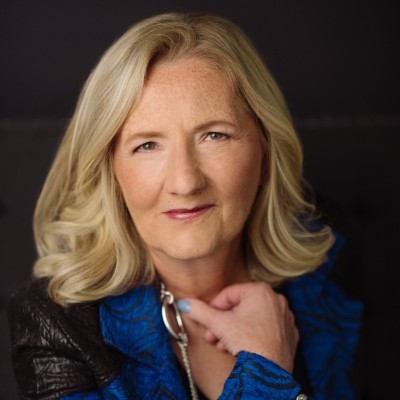 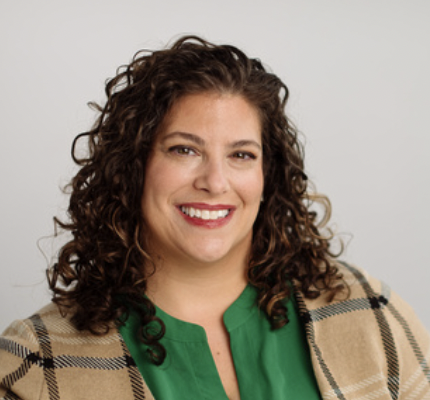 JUDY SCHRAMM
ANN MARIE BEEBOUT
CEO
Executive Coach
jschramm@proresource.com
abeebout@proresource.com
LINKEDIN
FORMULA
FURTHER FASTER
PRORESOURCE, INC.
Agenda
Why your presence on LinkedIn matters
Examples of CEOs with a strong presence
Formula for aligning your presence with your goals
Designing a LinkedIn system
Hot Seats
LINKEDIN
FORMULA
FURTHER FASTER
P R O R E S O U R C E  ,  I N C .
Why LinkedIn?
P R O R E S O U R C E  ,  I N C .
L I N K E D I N  F O R M U L A
78% of C-level executives say they              Google someone before they meet them.
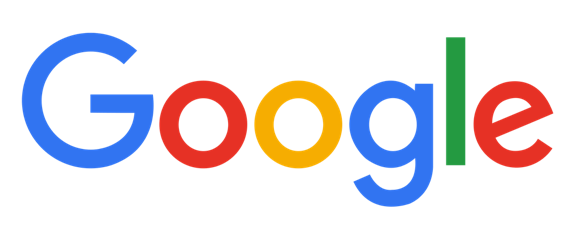 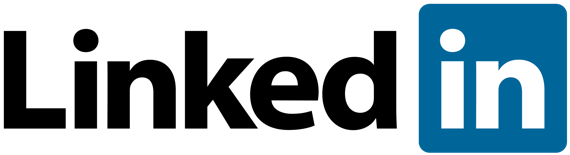 LINKEDIN
FORMULA
FURTHER FASTER
P R O R E S O U R C E  ,  I N C .
Microsoft acquired LinkedIn in 2016
for $26.2 billion
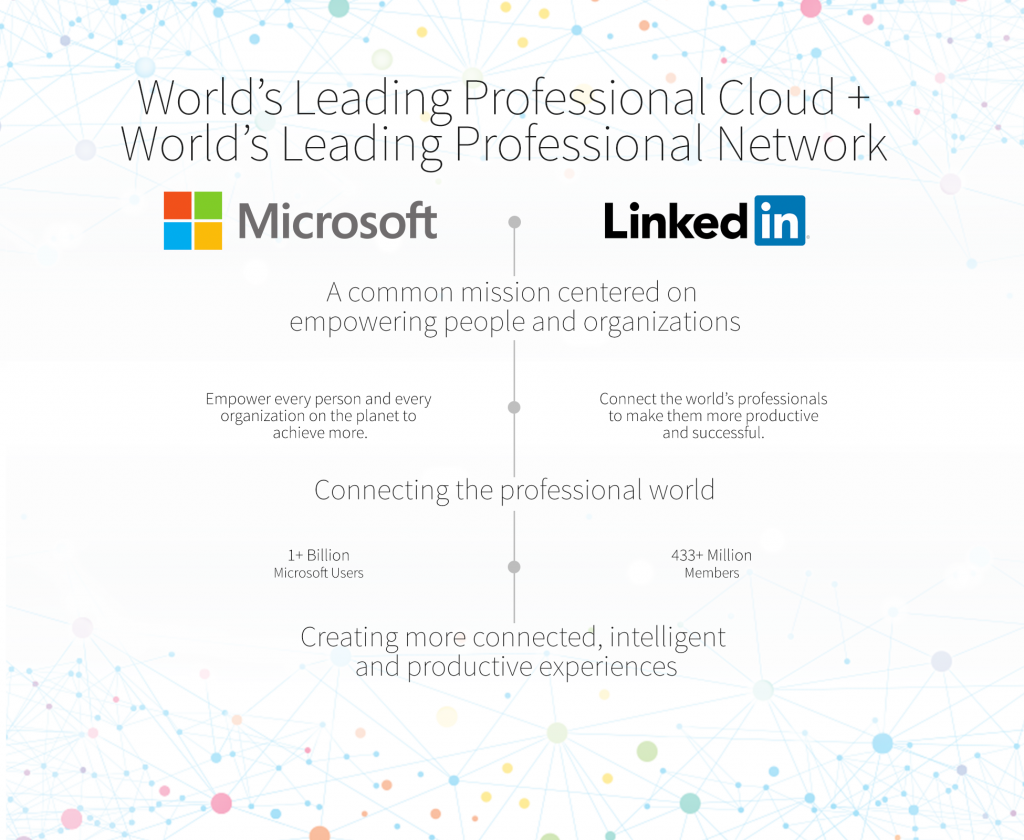 LINKEDIN
FORMULA
FURTHER FASTER
P R O R E S O U R C E  ,  I N C .
When you tell a powerful and compelling
story on LinkedIn, you effectively
control the first page of Google search results
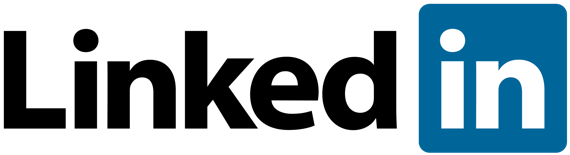 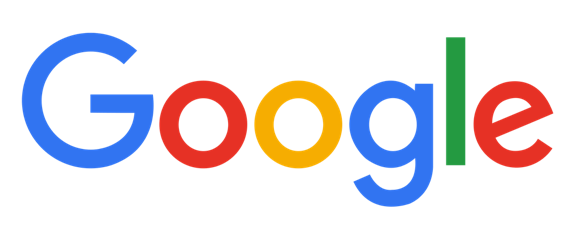 LINKEDIN
FORMULA
FURTHER FASTER
P R O R E S O U R C E  ,  I N C .
LinkedIn’s 950 million members include your
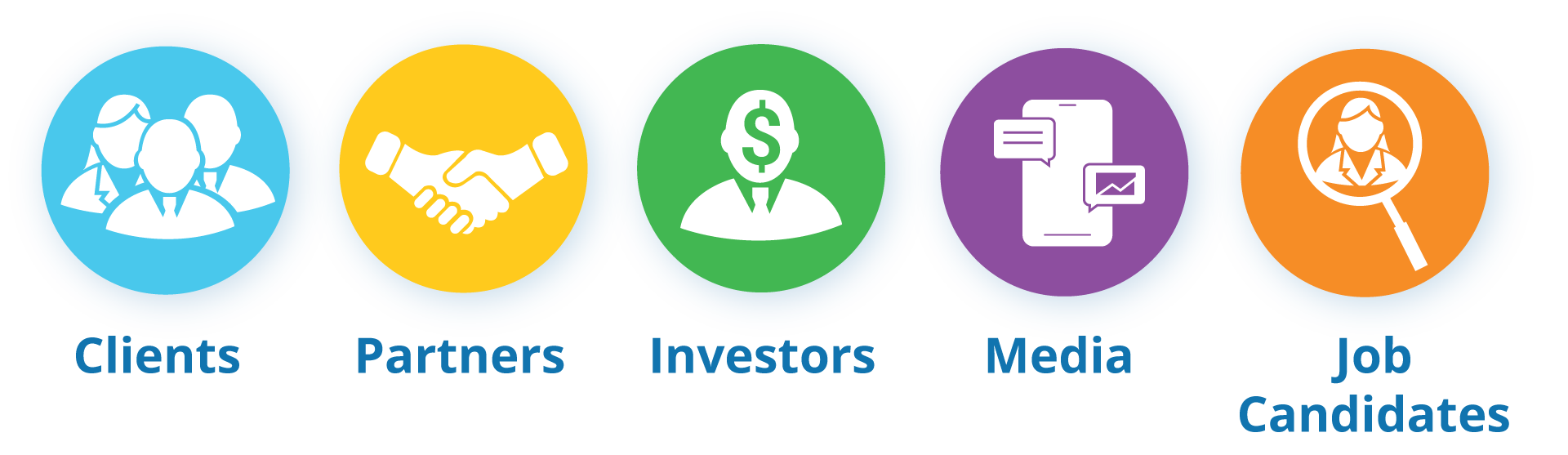 LINKEDIN
FORMULA
FURTHER FASTER
P R O R E S O U R C E  ,  I N C .
When your presence is empty or outdated, you miss opportunities
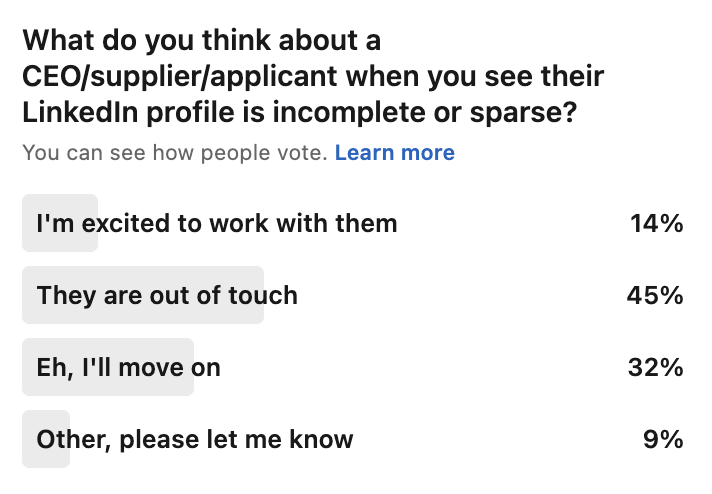 “It is unwise to expect your profile to work for you unless you keep it updated. Each and every update has the possibility to help initiate an opportunity you would not have otherwise had access to.”
Fred Coon, CEO
LINKEDIN
FORMULA
FURTHER FASTER
P R O R E S O U R C E  ,  I N C .
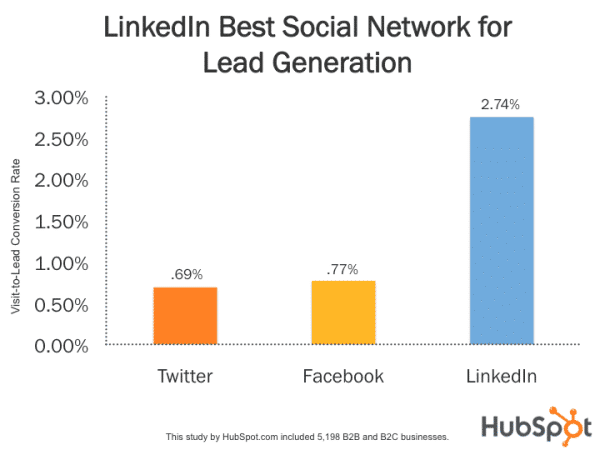 LINKEDIN
FORMULA
FURTHER FASTER
P R O R E S O U R C E  ,  I N C .
54% of job seekers in the US
research the CEO in social media
LINKEDIN
FORMULA
FURTHER FASTER
P R O R E S O U R C E  ,  I N C .
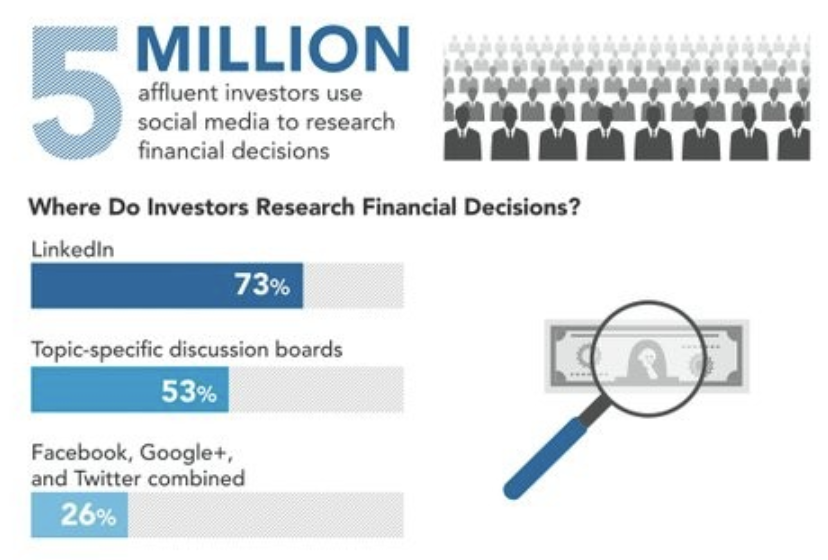 LINKEDIN
FORMULA
FURTHER FASTER
P R O R E S O U R C E  ,  I N C .
Where is the ROI?
Increase brand awareness
More say yes to a conversation
Save time in meetings
Speed progress through your funnel
P R O R E S O U R C E  ,  I N C .
L I N K E D I N  F O R M U L A
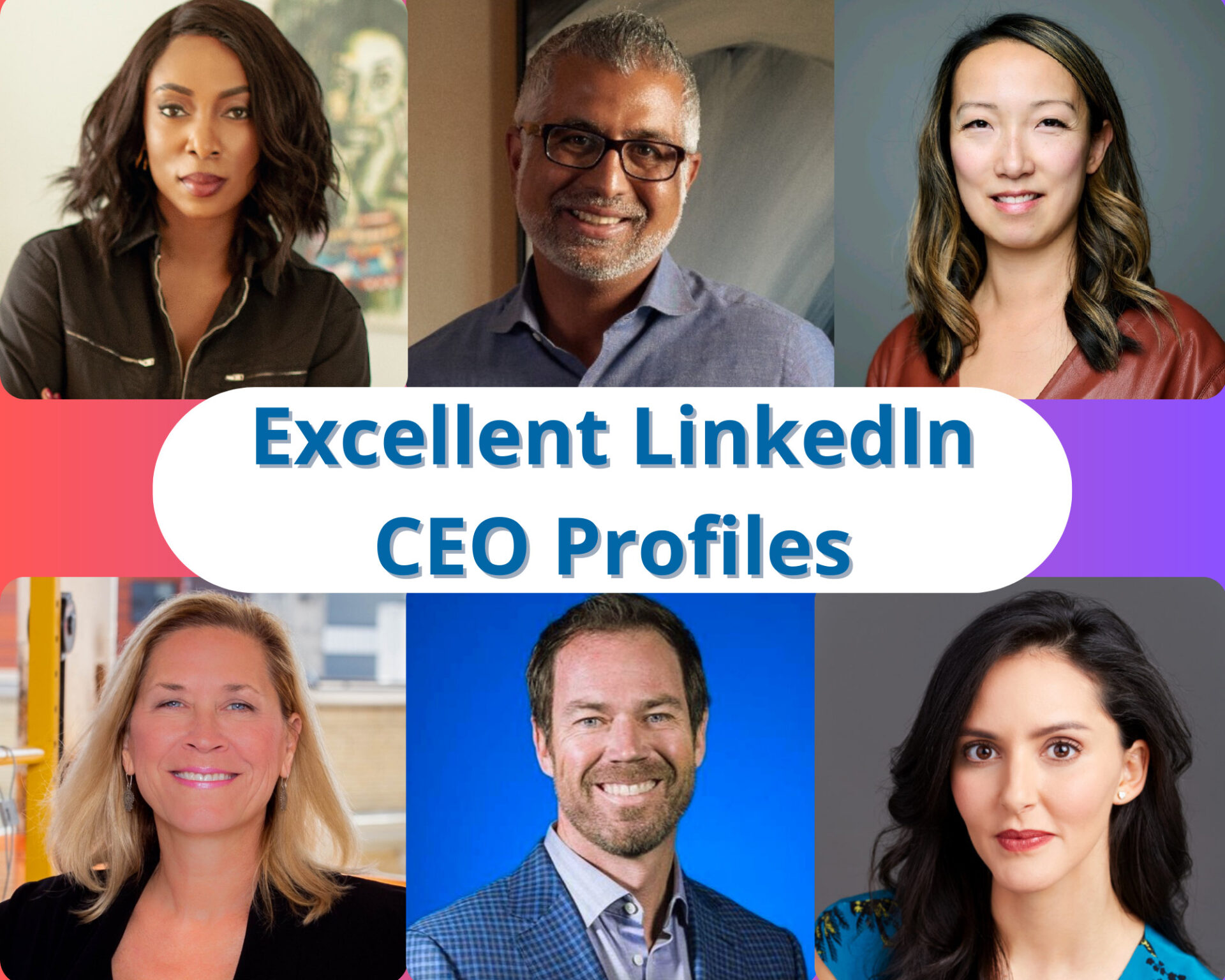 CEO Examples on LinkedIn
P R O R E S O U R C E  ,  I N C .
L I N K E D I N  F O R M U L A
CEO LinkedIn Formula
P R O R E S O U R C E  ,  I N C .
L I N K E D I N  F O R M U L A
LinkedIn Formula for CEOs – 
If you have one primary focus, your job is easier.
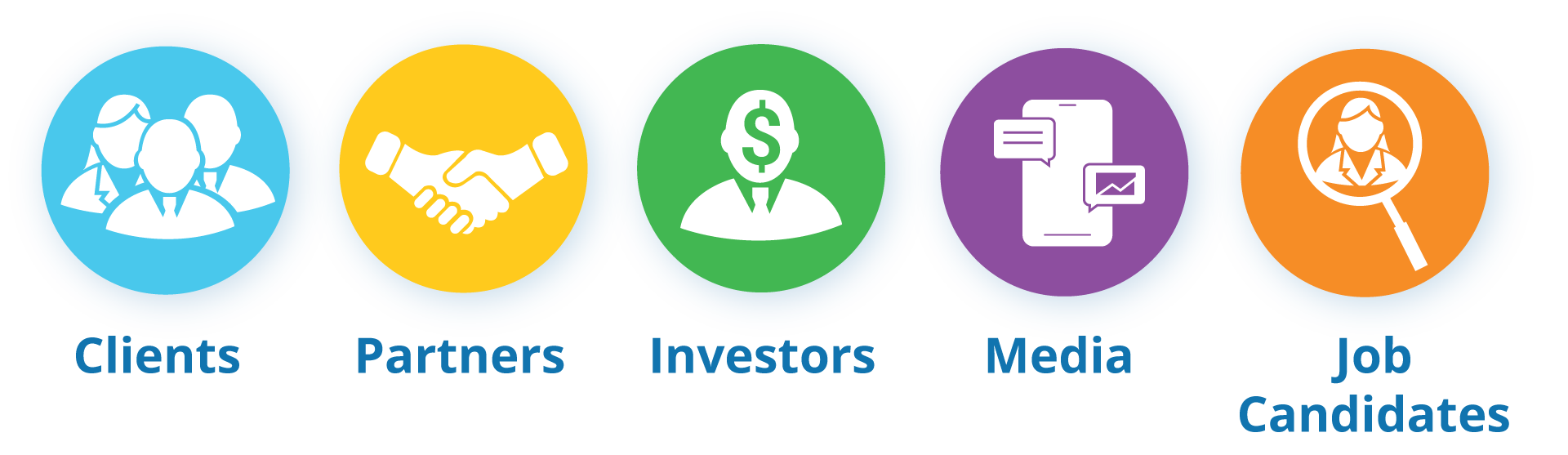 LINKEDIN
FORMULA
FURTHER FASTER
P R O R E S O U R C E  ,  I N C .
Focus your LinkedIn presence on that audience, 
provide the information they need to say yes!
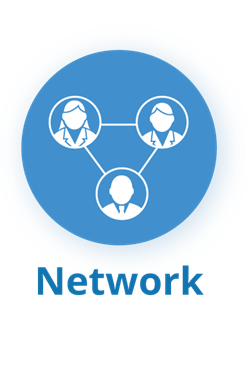 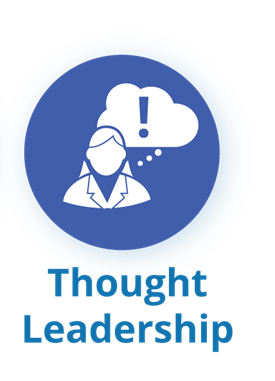 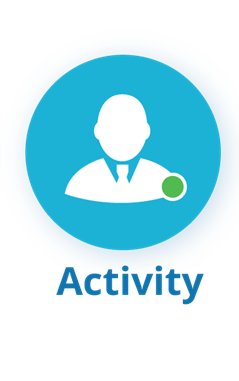 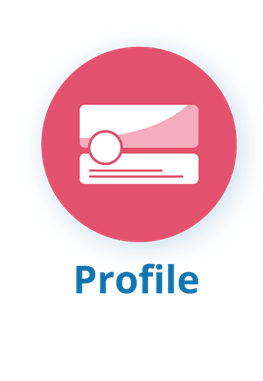 Speak to the people who matter most. What do they need to know about you?
CEO networks should be 1000+. Connect with your target audience plus people respected by them.
What education will serve your goals, interest your audience, and maintain mindshare?
Engage with your audience and the people they respect.
LINKEDIN
FORMULA
FURTHER FASTER
P R O R E S O U R C E  ,  I N C .
The 3 Stories Everyone Needs to Hear…
LINKEDIN
FORMULA
FURTHER FASTER
P R O R E S O U R C E  ,  I N C .
An effective CEO presence saves time, makes it easier to grow your business!
Increase brand awareness – you get more opportunities
More – of the right people – say yes to a conversation
People come to the first meeting better prepared
Maintain mindshare through your funnel
P R O R E S O U R C E  ,  I N C .
L I N K E D I N  F O R M U L A
How We Help
P R O R E S O U R C E  ,  I N C .
L I N K E D I N  F O R M U L A
Ideal LinkedIn System

Strategy aligned with your goals
Delegate as much as possible
Everyone knows what to do, happens automatically
LINKEDIN
FORMULA
FURTHER FASTER
P R O R E S O U R C E  ,  I N C .
DELEGATE EFFECTIVELY
DELEGATE THIS
MAYBE THIS
NOT THIS
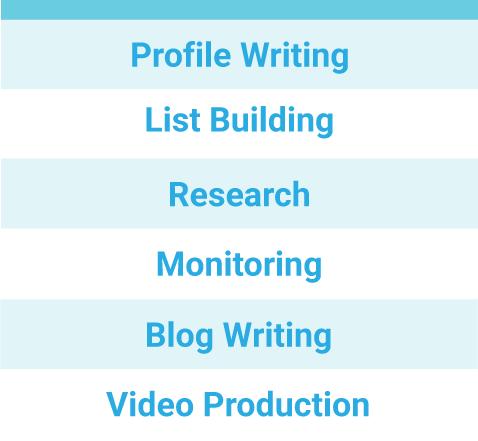 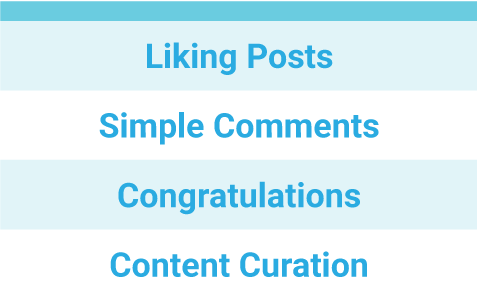 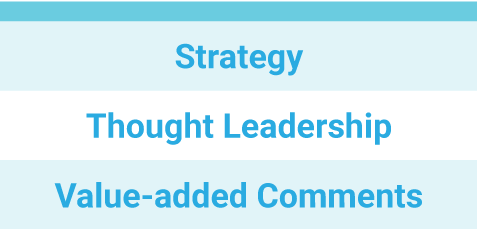 LINKEDIN
FORMULA
FURTHER FASTER
P R O R E S O U R C E  ,  I N C .
How We Help

LinkedIn experts design your strategy
Workflow maximizes delegation
Writing is done for you
Our team keeps everyone on schedule
LINKEDIN
FORMULA
FURTHER FASTER
P R O R E S O U R C E  ,  I N C .
We Provide
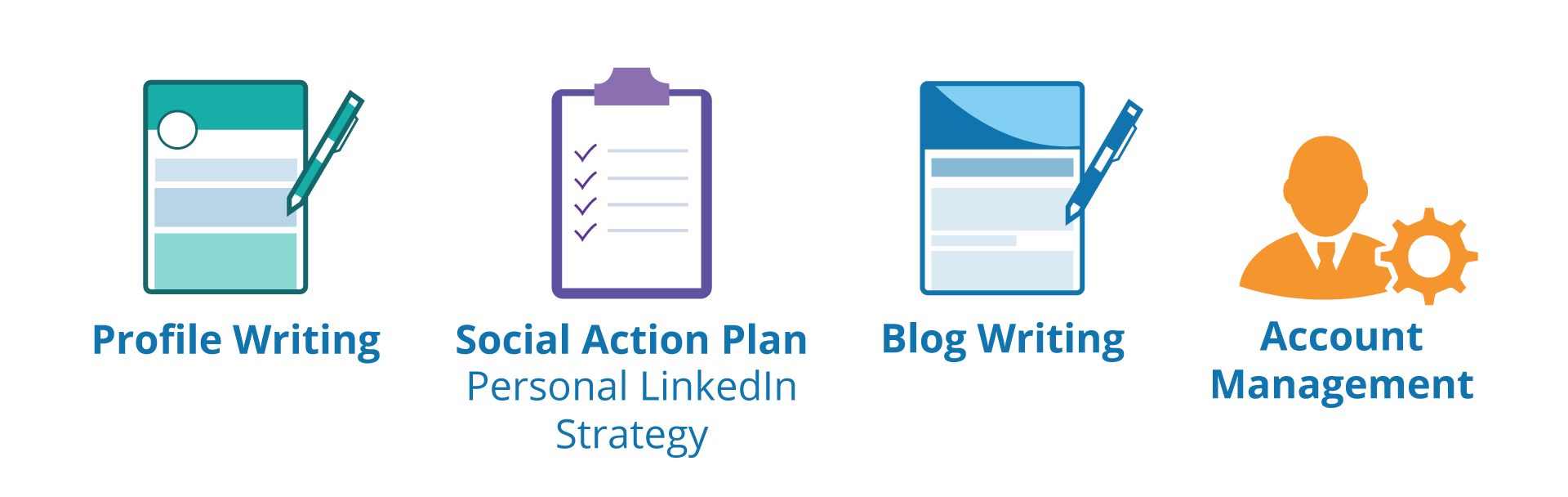 LINKEDIN
FORMULA
FURTHER FASTER
P R O R E S O U R C E  ,  I N C .
Schedule a Free Consultation
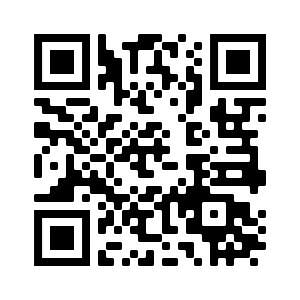 https://calendly.com/proresource/30min
LINKEDIN
FORMULA
FURTHER FASTER
P R O R E S O U R C E  ,  I N C .
HOT SEAT
Enrich Your Profile
P R O R E S O U R C E  ,  I N C .
L I N K E D I N  F O R M U L A
Our Methodology
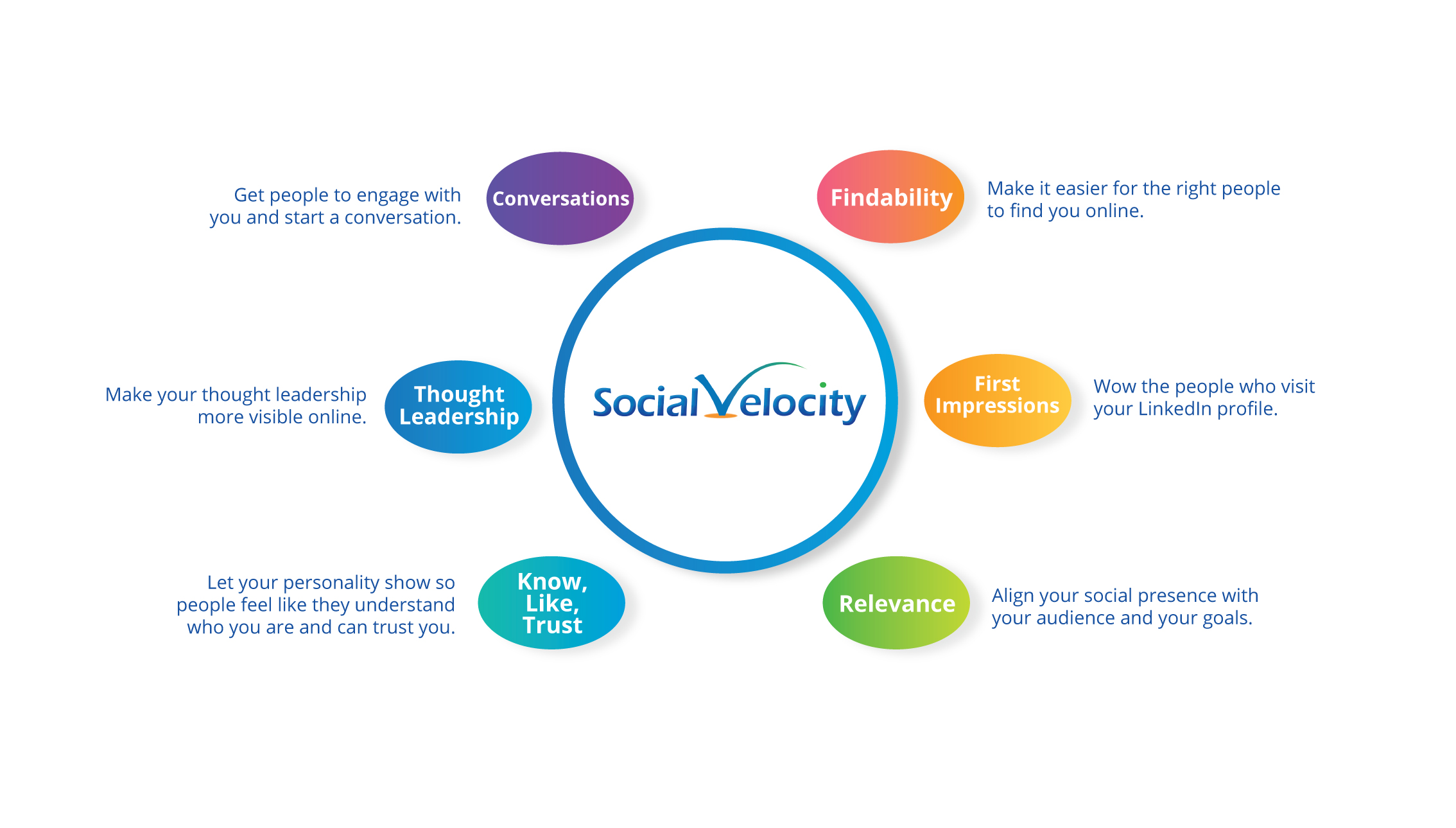 LINKEDIN
FORMULA
FURTHER FASTER
P R O R E S O U R C E  ,  I N C .
HOT SEAT
LinkedIn Strategy
P R O R E S O U R C E  ,  I N C .
L I N K E D I N  F O R M U L A
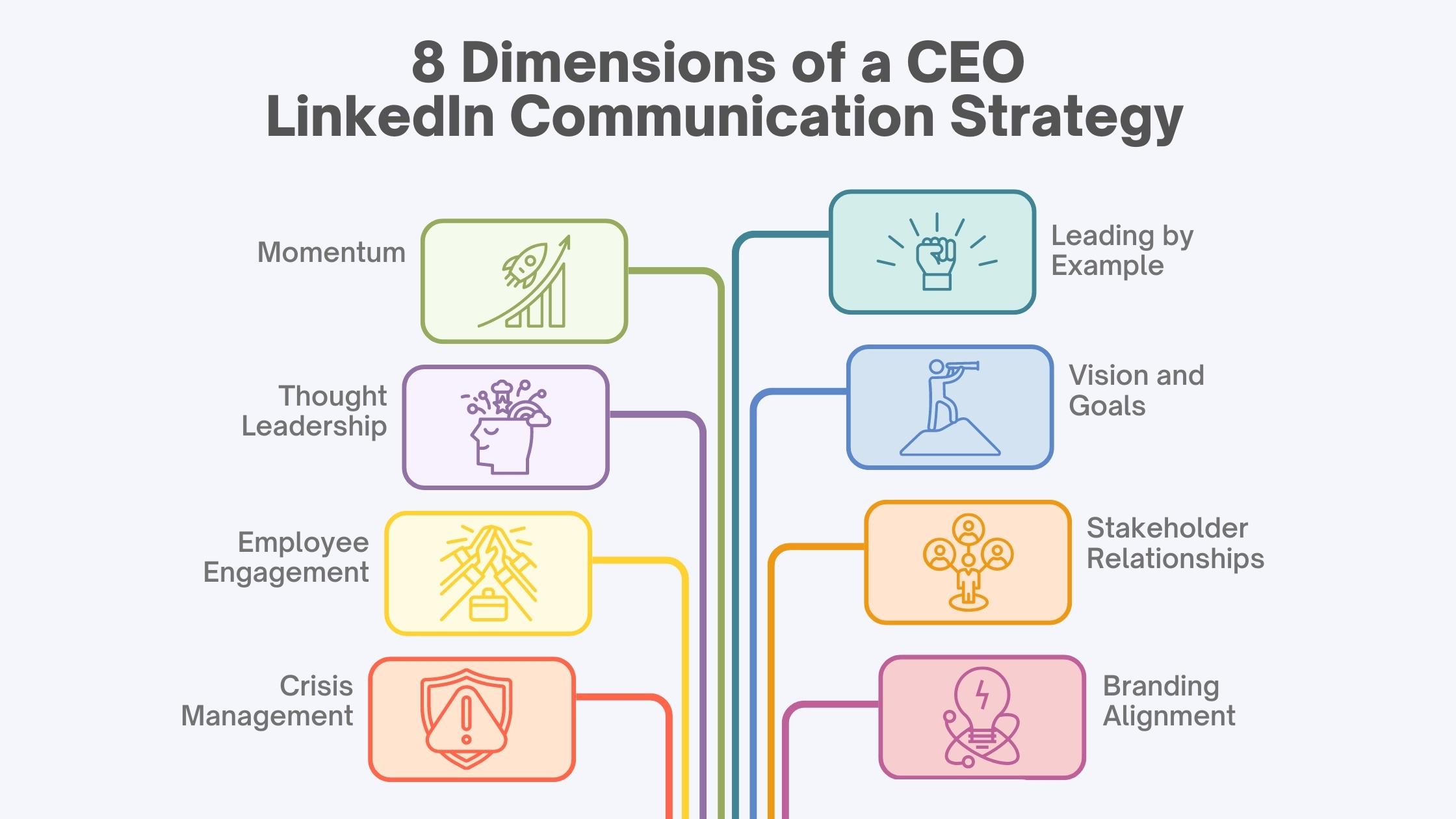 Focus your LinkedIn presence on that audience, 
provide the information they need to say yes!
LINKEDIN
FORMULA
FURTHER FASTER
P R O R E S O U R C E  ,  I N C .
HOW WE CAN HELP
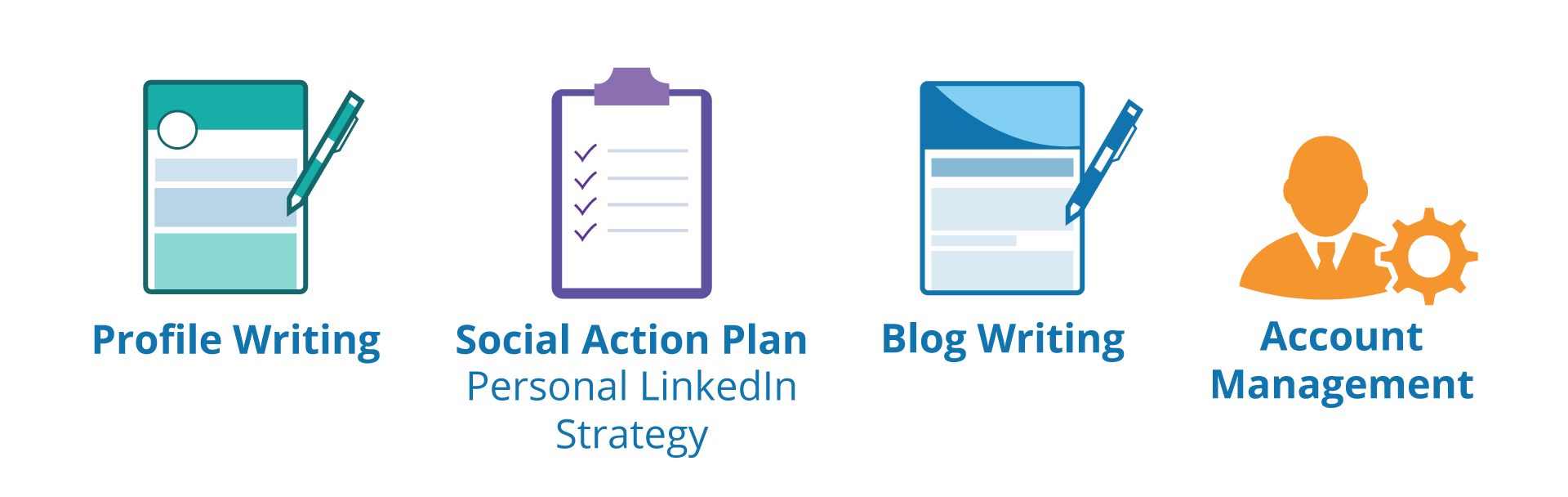 LINKEDIN
FORMULA
FURTHER FASTER
P R O R E S O U R C E  ,  I N C .
Schedule Your Free Consultation
Special for today’s attendees:

We will email you a short Loom video

Providing feedback on your profile.
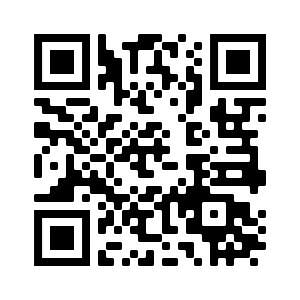 https://calendly.com/proresource/30min
LINKEDIN
FORMULA
FURTHER FASTER
P R O R E S O U R C E  ,  I N C .
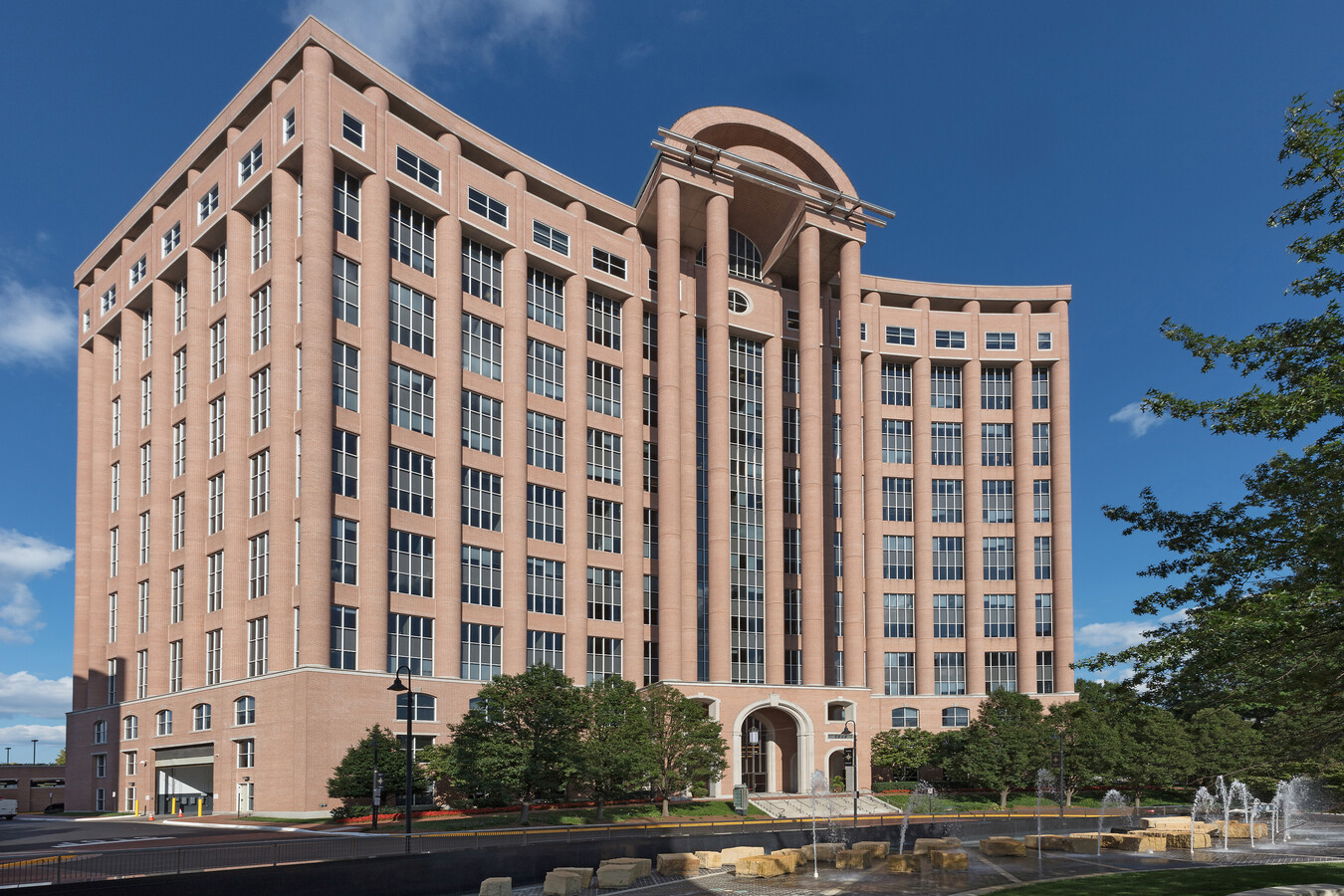 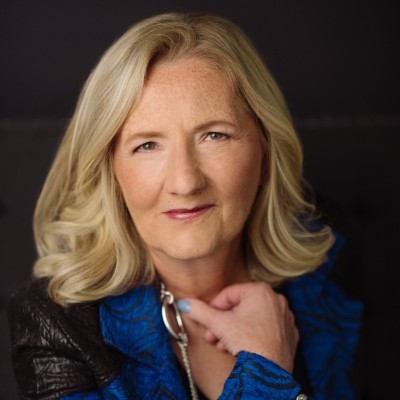 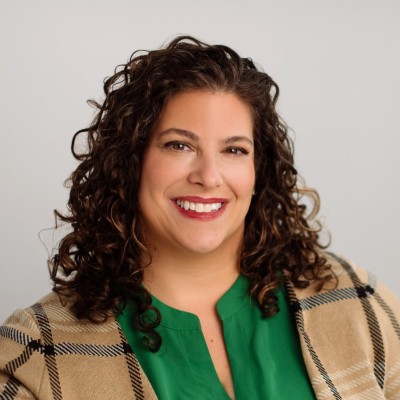 JUDY SCHRAMM
ANN MARIE BEEBOUT
CEO
Executive Coach
ProResource, Inc.
8000 Towers Crescent Drive
Suite 1350
Vienna, VA 22182 

+1 703-824-8482
PRORESOURCE.COM
jschramm@proresource.com
abeebout@proresource.com
YOUR PERSONAL BRAND
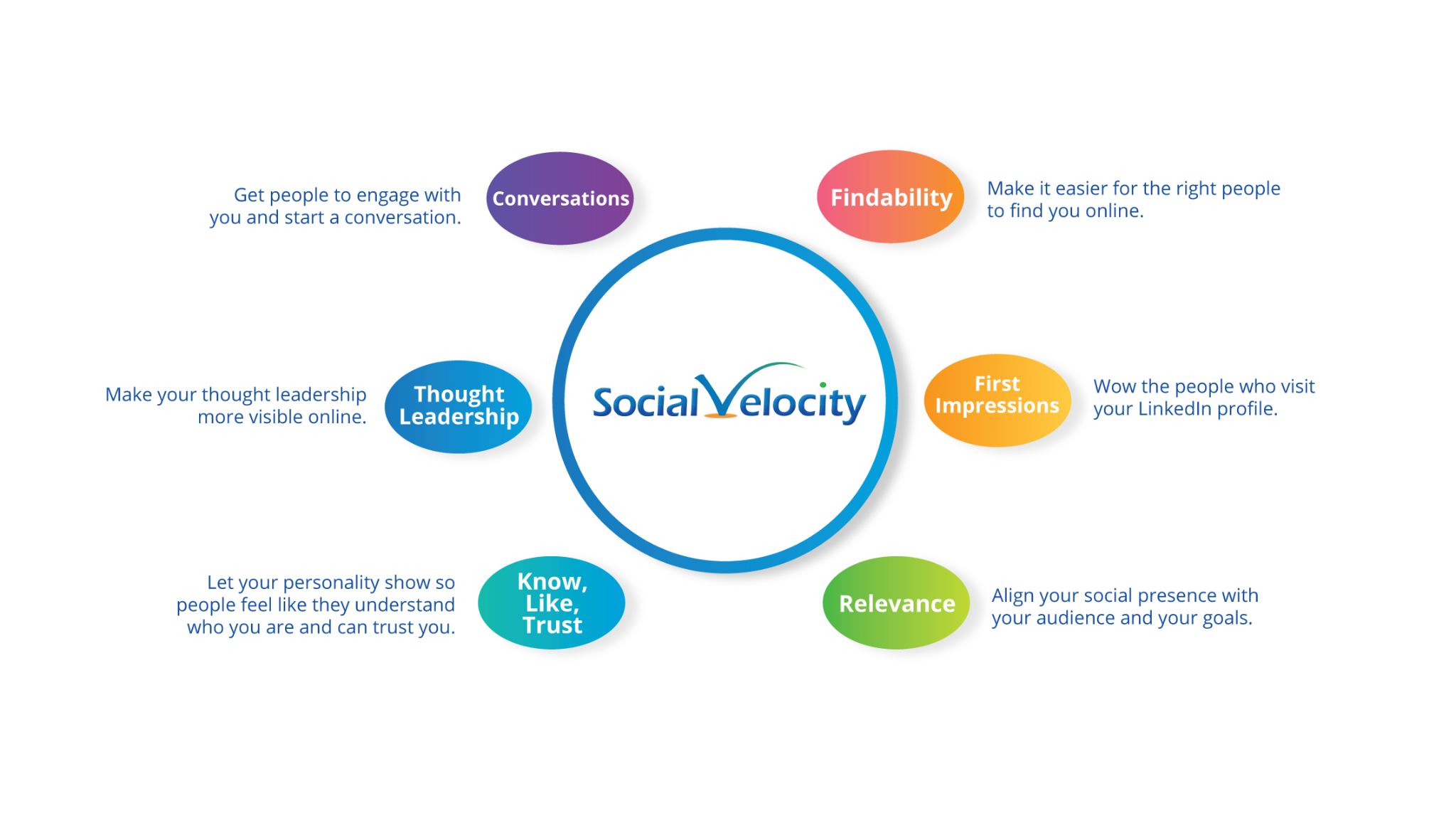 LINKEDIN
FORMULA
FURTHER FASTER
P R O R E S O U R C E  ,  I N C .
Sample Branding Blocks
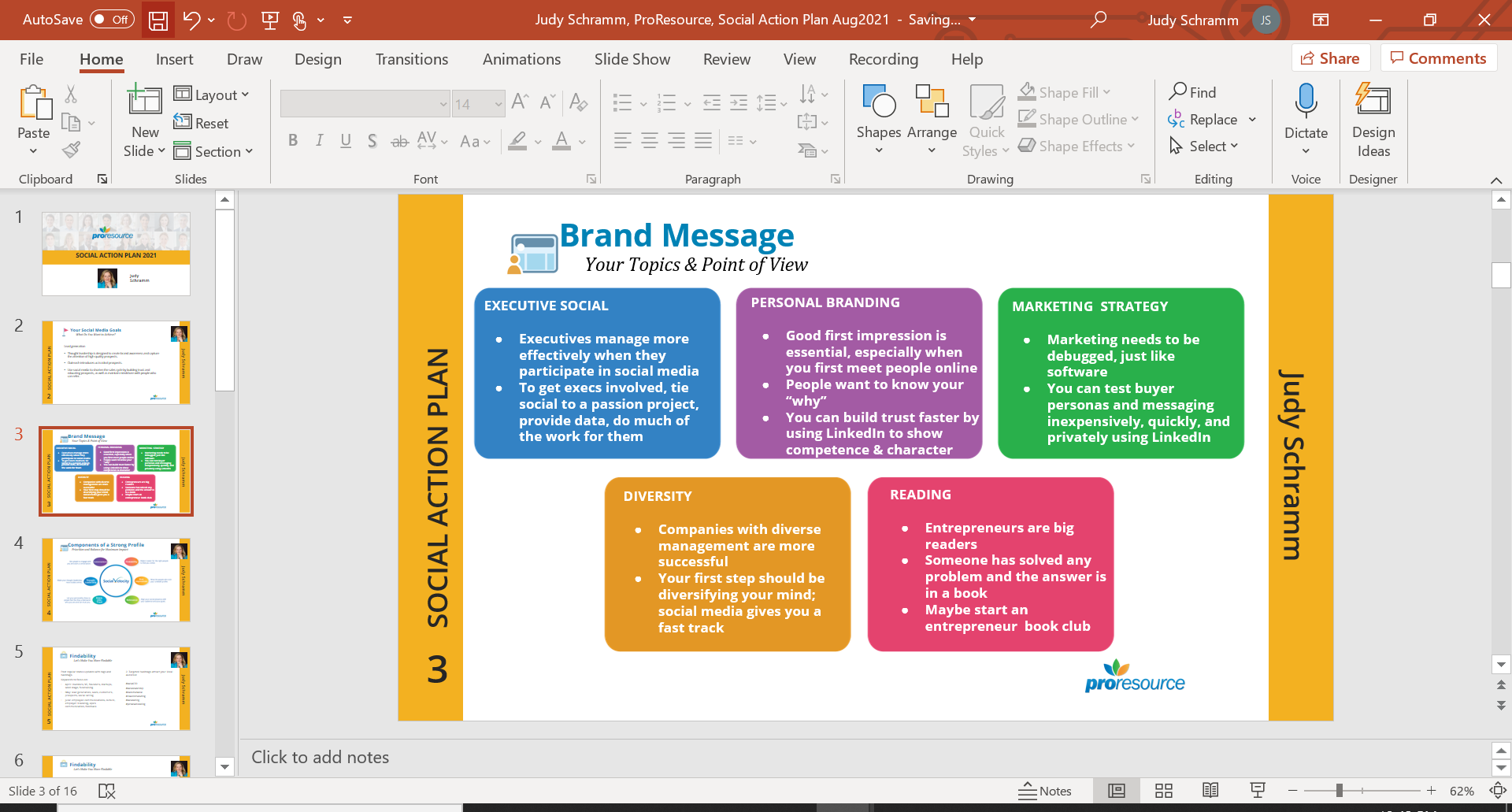 LINKEDIN
FORMULA
FURTHER FASTER
P R O R E S O U R C E  ,  I N C .